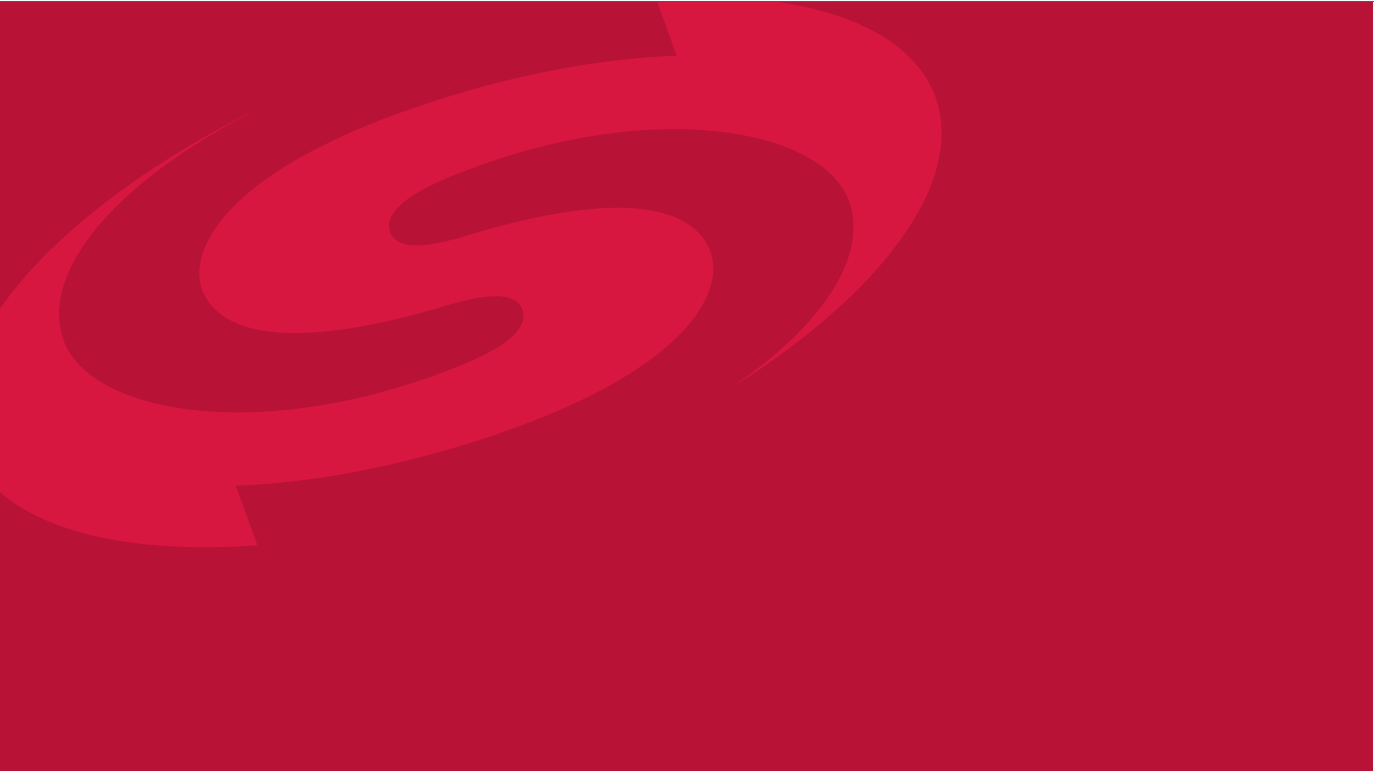 КОМПАНИЯ СИСТЕМАТИКА
РЕГОЛА Система контроля прохода
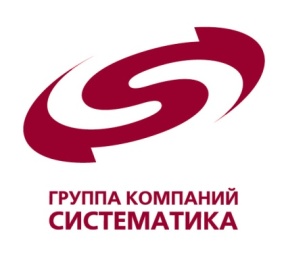 Регола RFID-идентификация
Система контроля проходов
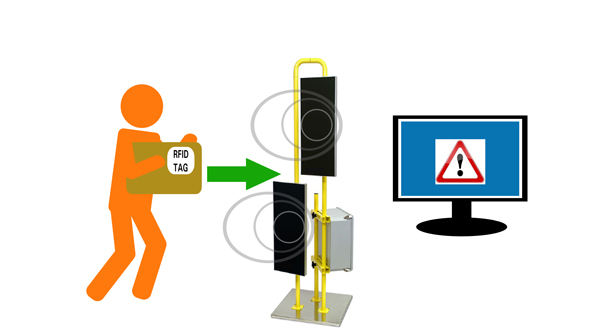 Система контроля проходов используетсядля бесконтактной идентификации предметов, помеченных RFID-метками, при переходе из одного помещения в другое.
Система состоит из портальных считывателей и программного обеспечения. 
Система работает автономно, используя ресурсы считывателя.
Опционально к системе могут быть подключены:
рабочее место оператора;
управляющий контроллер, отвечающийза световую и звуковую сигнализацию;
другие технические средства.
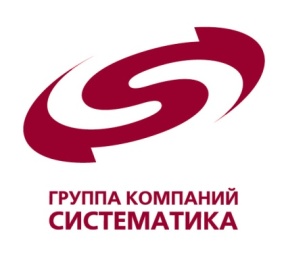 Регола RFID-идентификация
Технология RFID
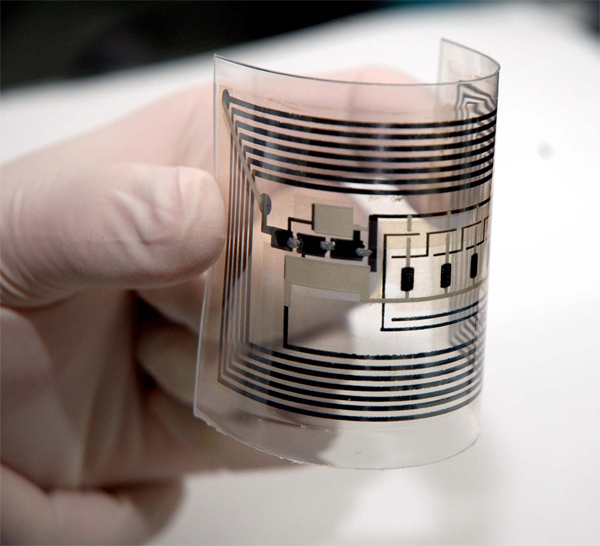 Технология RFID (Radio Frequency Identification - радиочастотная идентификация) - это технология нового поколения, основанная на использовании радиочастотного электромагнитного излучения. Технология применяется для идентификации и учета объектов.
RFID - это современная технология идентификации, предоставляющая существенно больше возможностей по сравнению с традиционными системами маркировки.
Любая RFID система состоит из считывателя и меток прикрепленных к объектам идентификации.
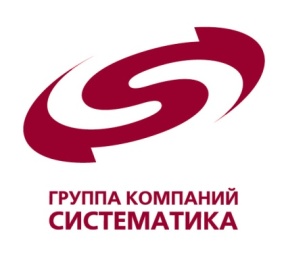 Регола RFID-идентификация
RFID-считыватель
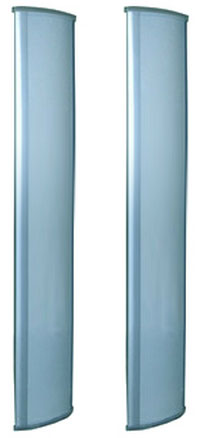 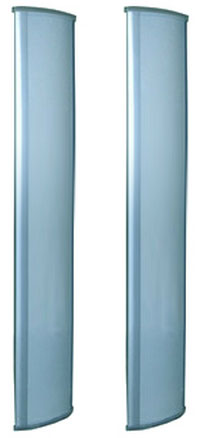 Портальный RFID-считыватель состоит из нескольких стоек, расположенных по периметру прохода.
Внутри портала установлены от 4 и более приёмопередающих антенн.
Антенны создают зону регистрации RFID-меток, полностью перекрывающую весь проход между стойками. Стенки стоек выполнены из радиопрозрачного материала.
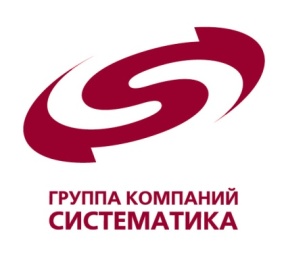 Регола RFID-идентификация
RFID-метки
RFID-метки, представляют собой миниатюрные самоклеящиеся устройства, на которые данные заносятся и считываются при помощи радиоволн.
Существует несколько типов RFID метокдля маркировки различных поверхностей.
Для документов используются плоские rfid-метки, напоминающие этикетки, толщина которых не превышает 0,3 мм.
Для металлических поверхностей и офисной техники используются специализированные rfid-метки в пластиковом корпусе, обеспечивающем уверенный прием в условиях ограниченного распространения радиоволн.
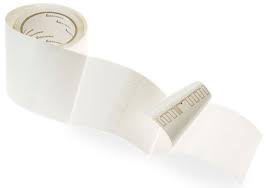 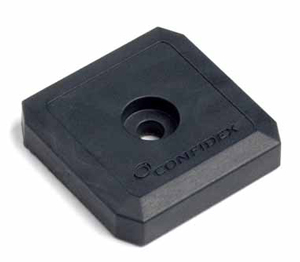 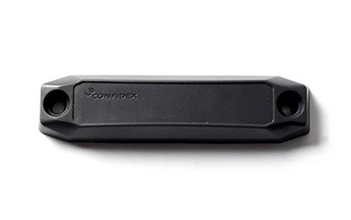 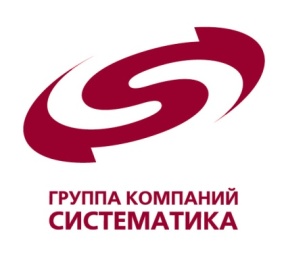 Регола RFID-идентификация
Программное обеспечение
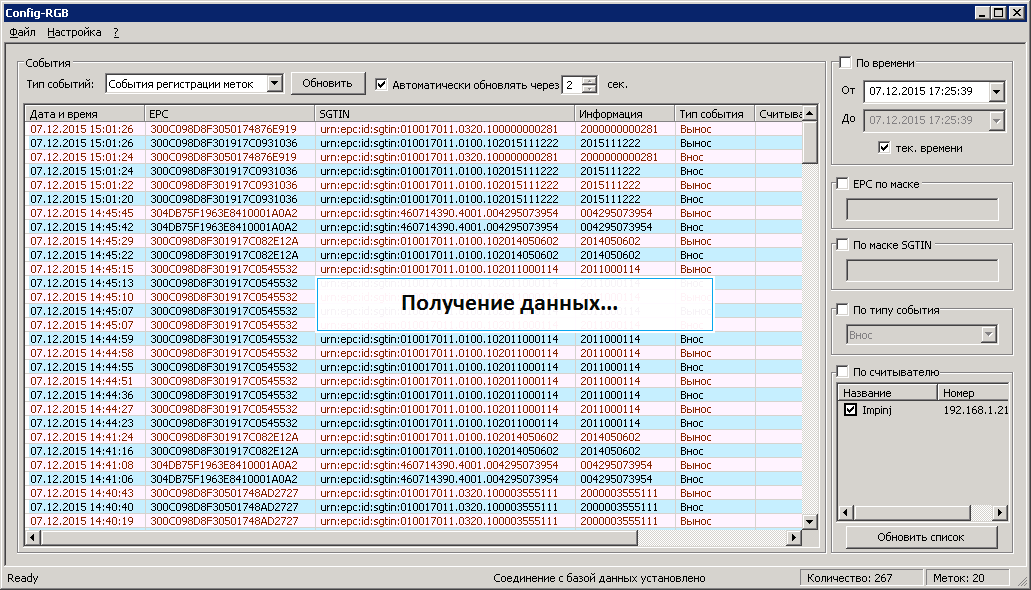 Программное обеспечение (ПО) системы контроля проходов реализовано через веб-интерфейс.
Для функционирования системы в автономном режиме не требуется дополнительной рабочей станции, ПО установлено непосредственнов память считывателя.
Система поддерживает несколько режимов работы:
Запрещает перемещение всех маркированных предметов;
Идентифицирует все метки, но запрещает перемещение предметов с определенными ролями.
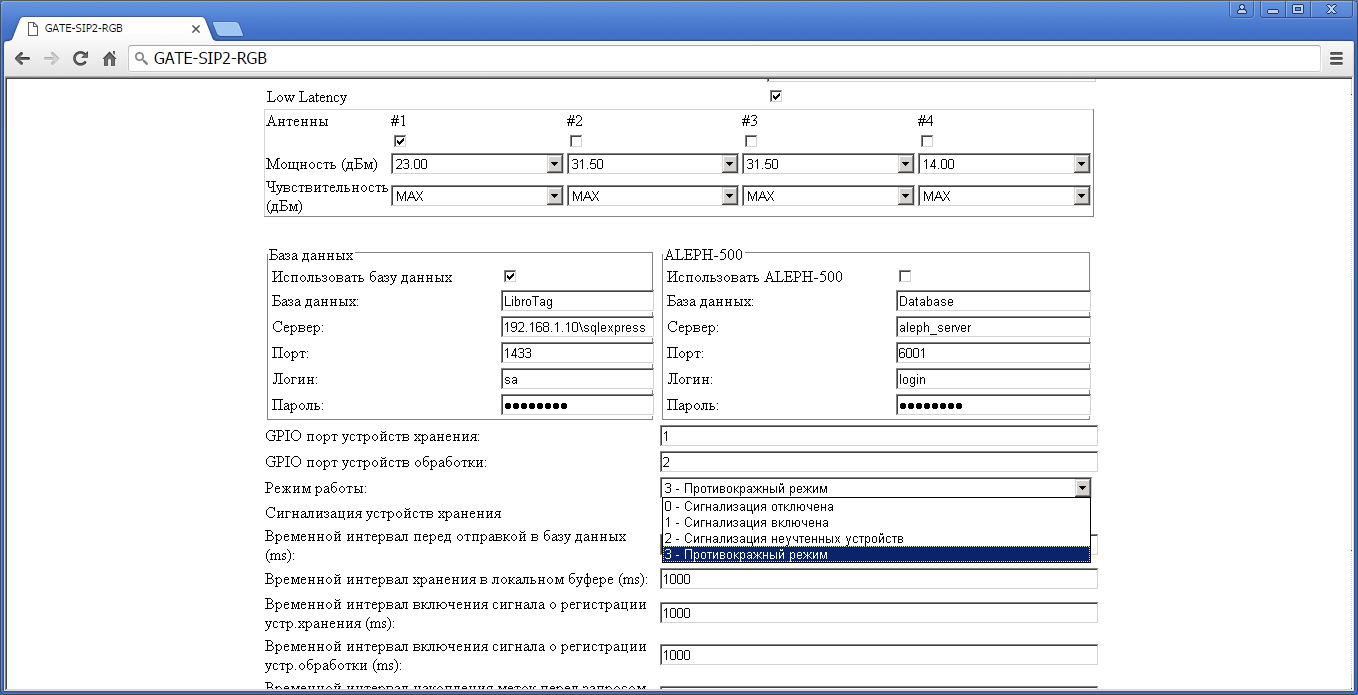 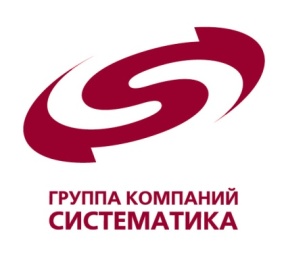 Регола RFID-идентификация
Уровни доступа
Серверная версия системы контроля проходов:
использует несколько портальных считывателей;
разбивает помещения на зоны;
определяет уровни доступа для различных предметов, помеченных RFID-метками.
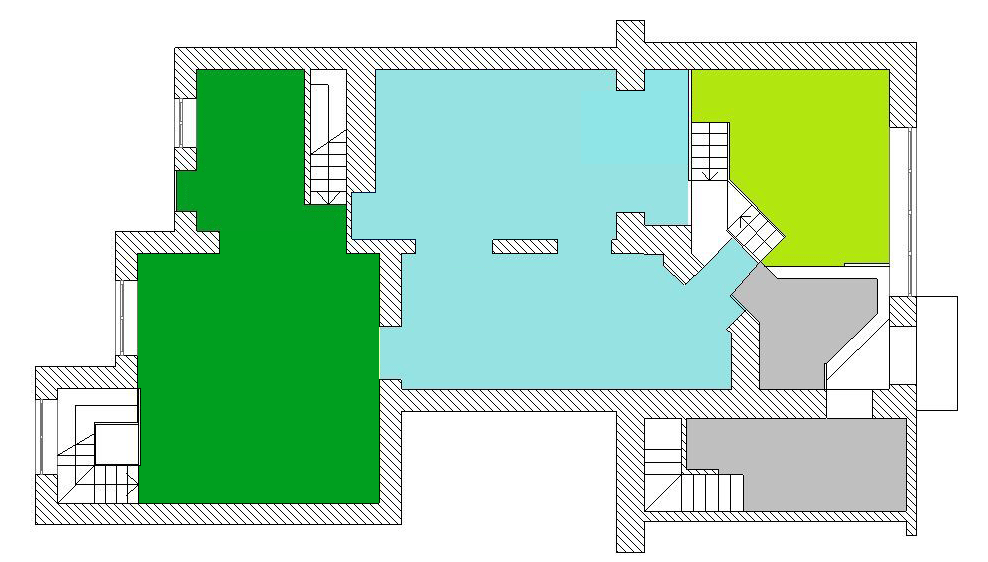